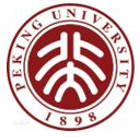 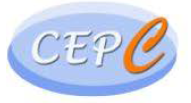 Status report on H->μ-+μ+ at CEPC
Zhenwei Cui,Qiang Li,Gang Li,Manqi Ruan,Xin Mo,Lei Wang


2016/8/29
1
[Speaker Notes: My report is about Higgs decay to di-moun’s study at CEPC.]
OUTLINE
1.Intruction

2.Signal and background

3.Cut-base optimization

4.BDT optimization
2
[Speaker Notes: The report include 4 parts：
The introduction. the components about signal and background. cut optimization and BDT .]
Introduction
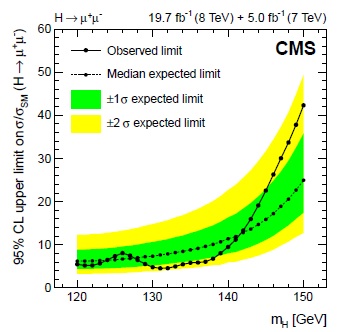 “Search for a standard model-like Higgs boson in the μ-μ+ and e- e+ decay channels at the LHC” 22 Apr 2015
the observed upper limit at the 95% confidence level is 7.4 times SM predictions.
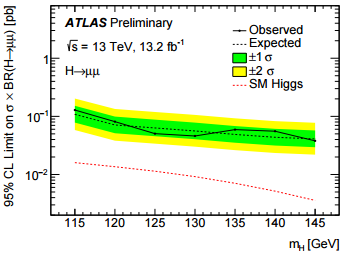 “Search for Higgs bosons decaying into di-muon in pp collisions at √ s = 13 TeV with the ATLAS detector” 2 Aug 2016
upper limit at the 95% confidence level is 3.5 times SM predictions.
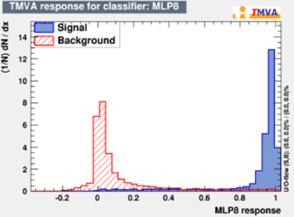 “H→μ-μ+ at ILC Talk presented at the International Workshop on Future Linear Colliders”11 2015
1TeV 500fb-1
Significance is 2.75σ
3
PID Efficiency at CEPC
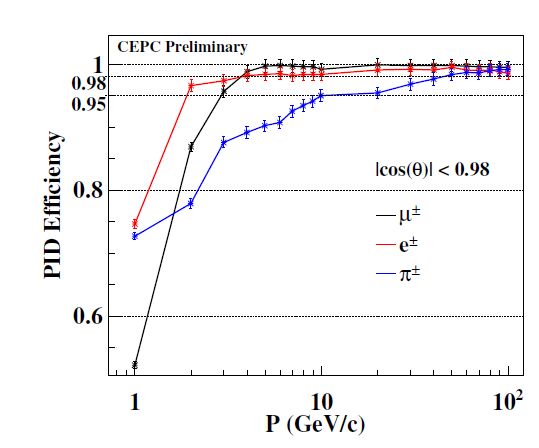 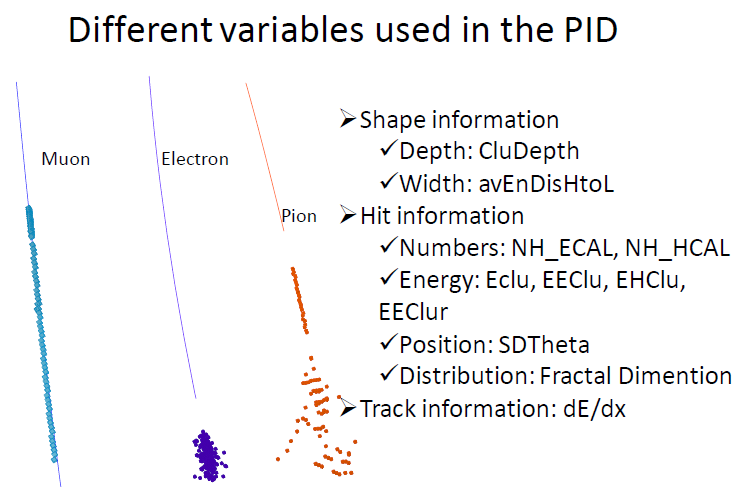 4
[Speaker Notes: The PID efficiency at CEPC used a lot of conditions and it is higher than 90 percent when the momentum is more than 10 GeV.]
Signal and Background
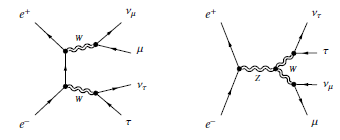 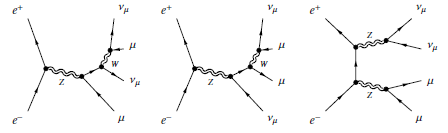 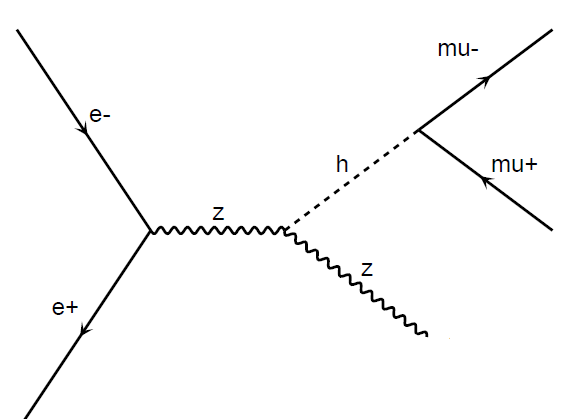 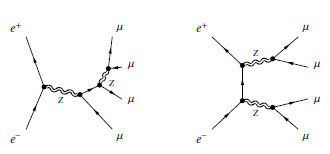 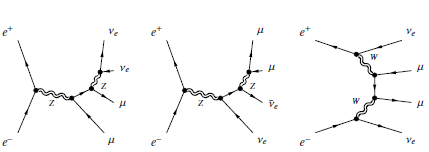 Nsig : 250,000 fb-1
Nbkg : 5000 fb-1
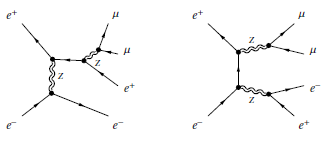 Event generator:WHIZARD 1.95
full
Detector simulation: MOKKA(cepc_v1 model)
Particle reconstruction: arbor_v1
fast
5
[Speaker Notes: This page shows the components of signal and Backgound.
Signal’s feiman diagram is this , electron positron collide, and generate Higgs and Z boson. higgs decay to .(di-moun system) it’s generated by full simulation.background consists of all possible cases and is divided it into 5 types which all generated by fast simulation.

The event generator I use is whizard]
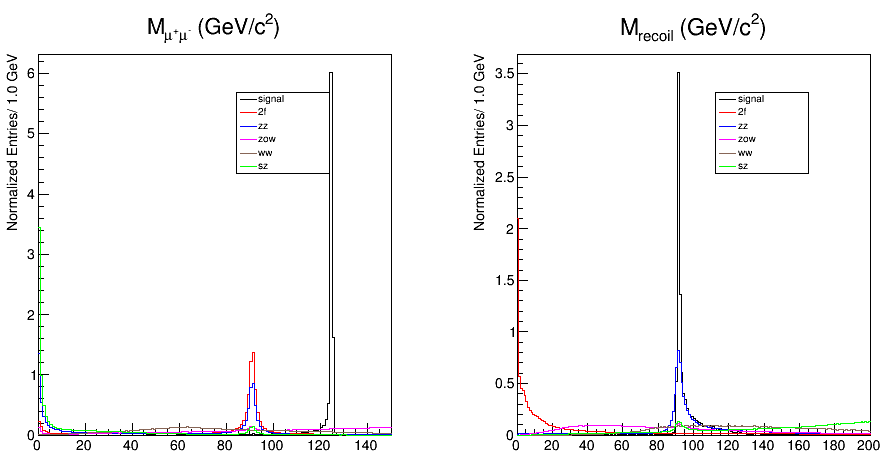 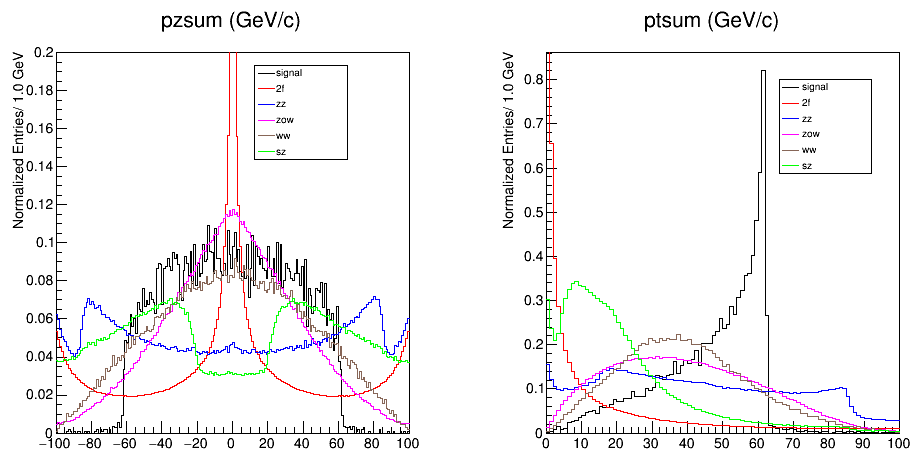 6
[Speaker Notes: This page and the next page shows the distribution of different variables,]
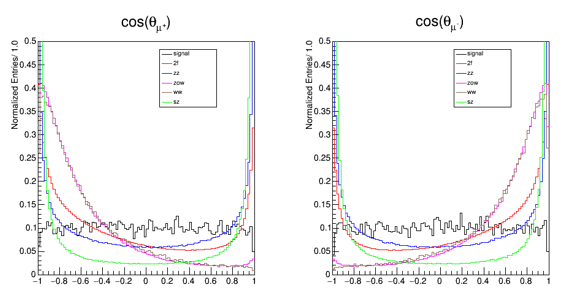 Pre-section
Z=S/sqrt(S+B)
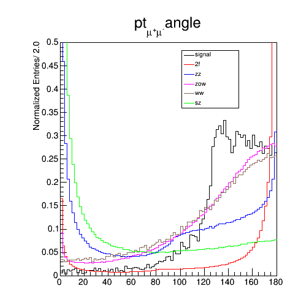 Find the max Z
Section
(End:Zold>Z or (cutL/Rold-cutL/R)<e)
7
Cut-base optimization
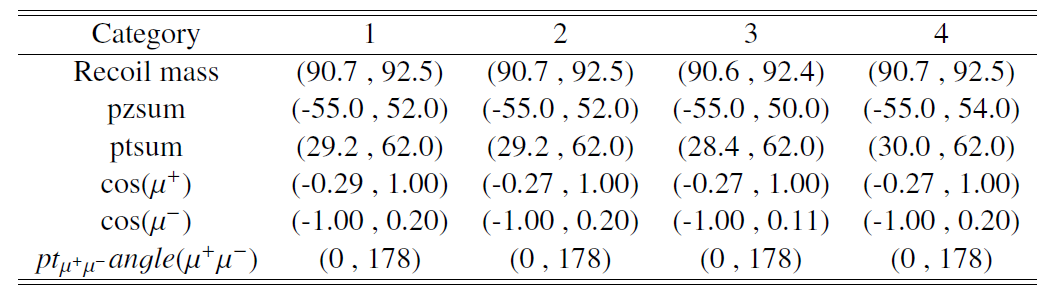 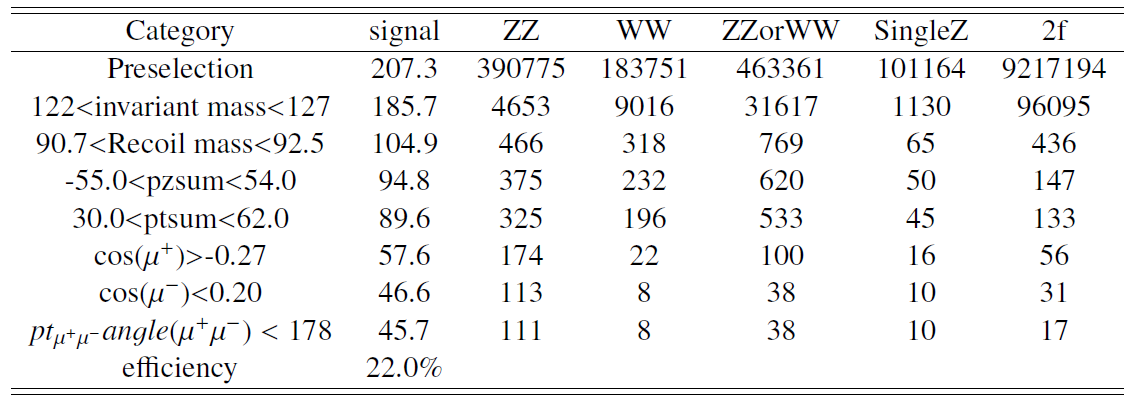 8
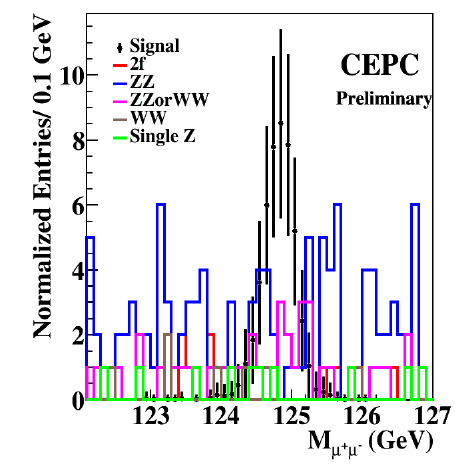 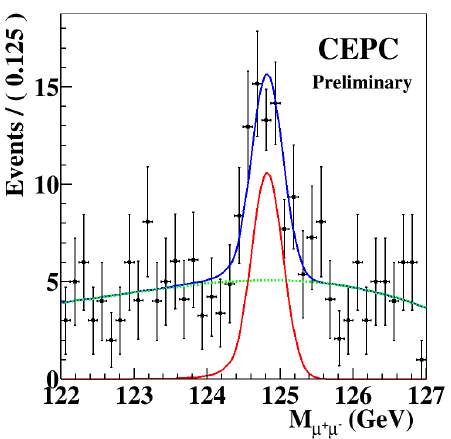 BKG：second order Chebychev function
Signal：CBShape function
Significance： 5.89
Uncertainty：
3sigma: 0.63-1.38
9
1sigma: 0.8-1.18
BDT optimization
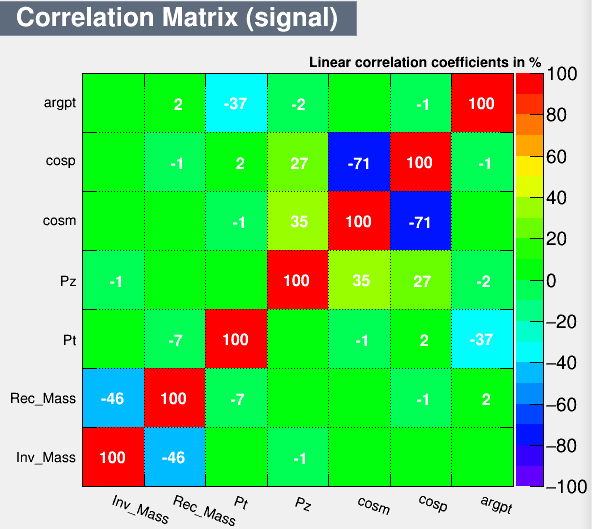 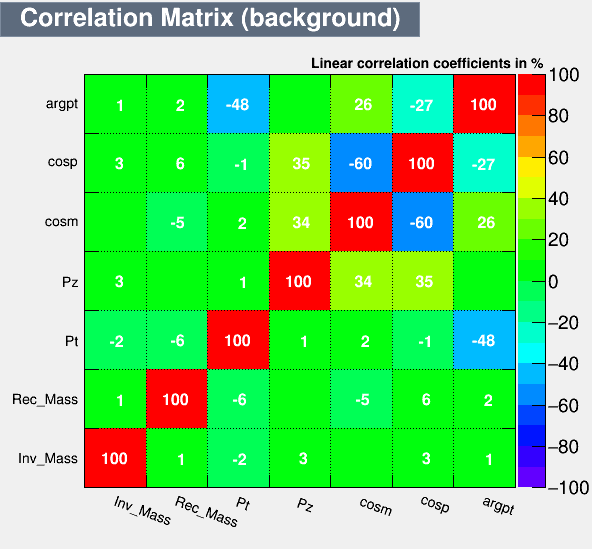 InvMass
RecMass
Ptsum
Abs(Pzsum)
cosum
cosup
Ptuu
BDT response
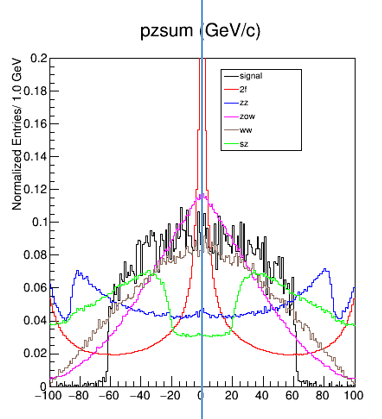 10
[Speaker Notes: Then I used 5 vars to do BDT optimization to I mprove the result. And use bdt result Invant mass and recoil mass to do the cut base.]
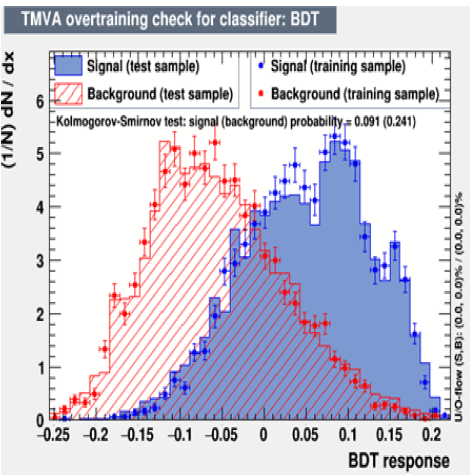 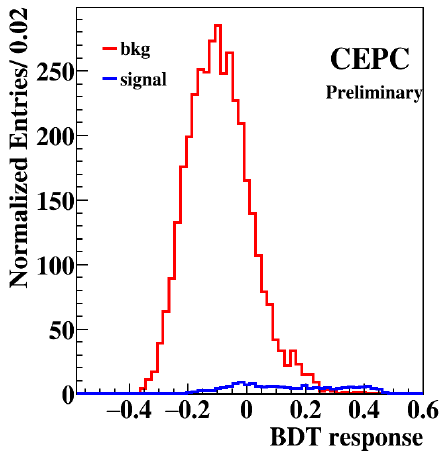 Max Significance:   6.00 at bdt=0.01
11
[Speaker Notes: So, finally I got the sign]
12
Z->e++e-  and  H->u++u-
Z->u++u-  and  H->u++u-
Efficiency=22%
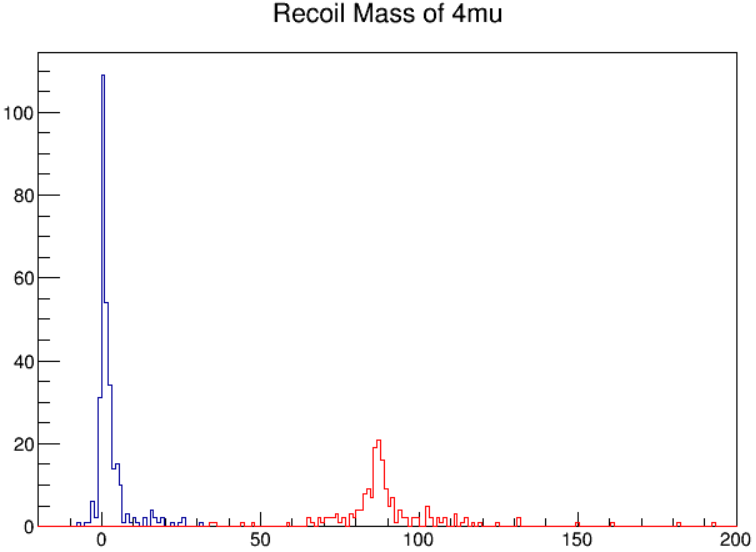 Recoil4mu.M()<31

Fake rate=0.
13
THANK YOU
14
a summary status about the ZH to dileptonic channel
LeiWang
ZH->mumuee channel
signal sample:
   ee->zh->zee

background sample: 
   fast   simulation
Preselection:
   E>10GeV  Ne>0 Nμ>0
   choose the e pair close to
   125GeV(BSR correction)
   choose the μ pair close to
   91.2GeV
Variance for optimization:
   invmass recoilmass 
   Pt Pz δφ
   cosθ  Ntrack  MET
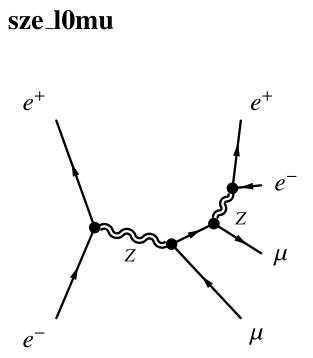 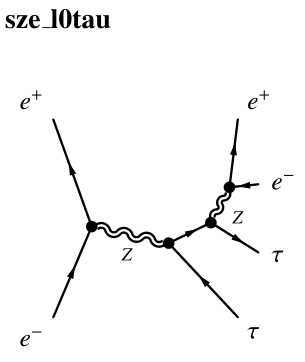 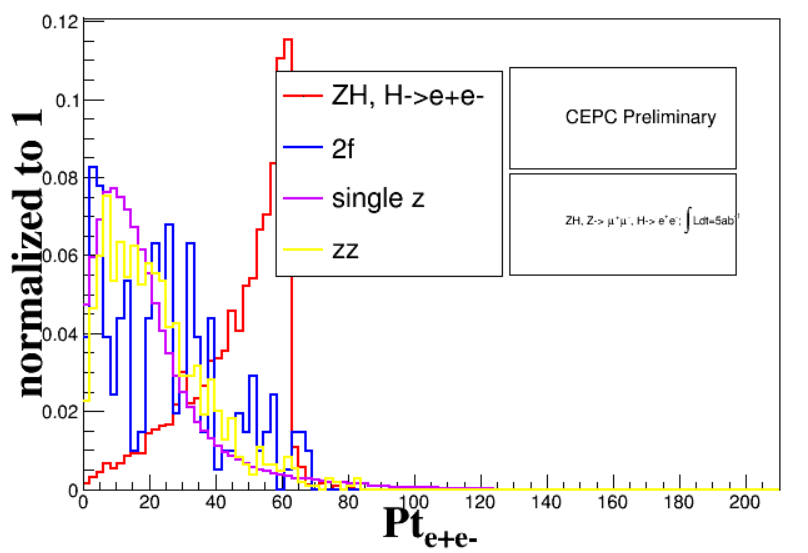 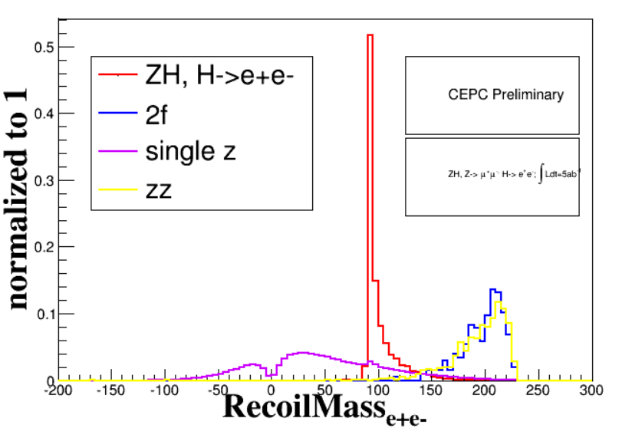 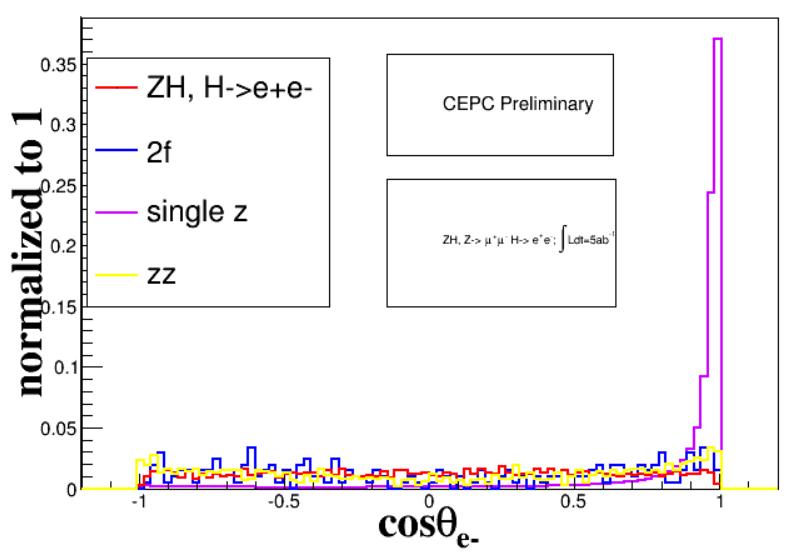 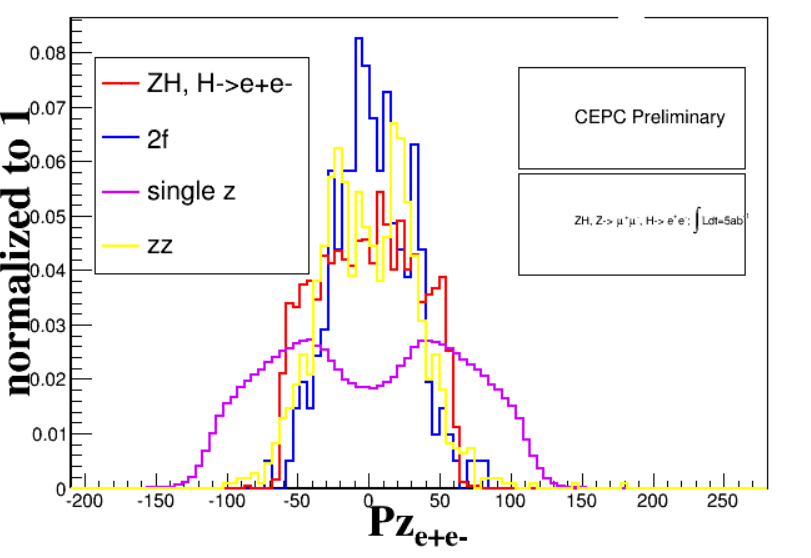 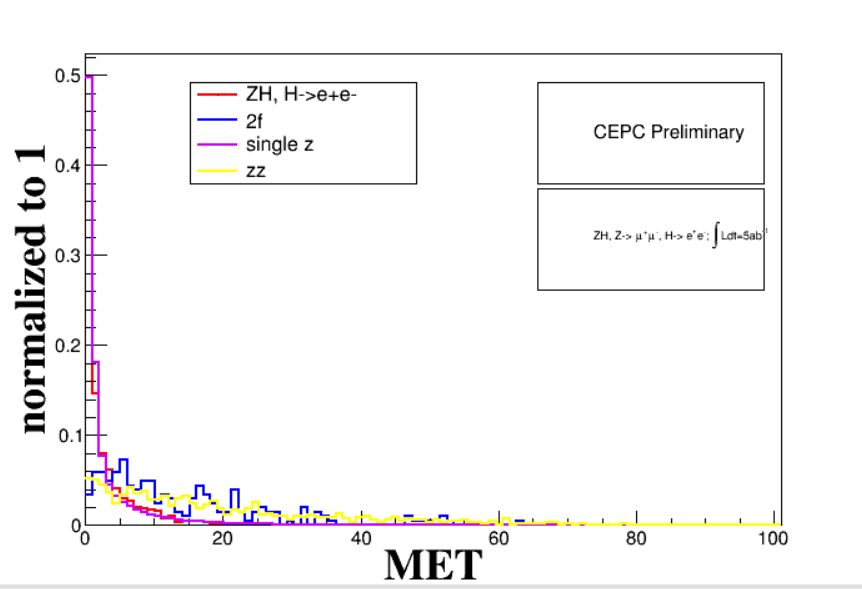 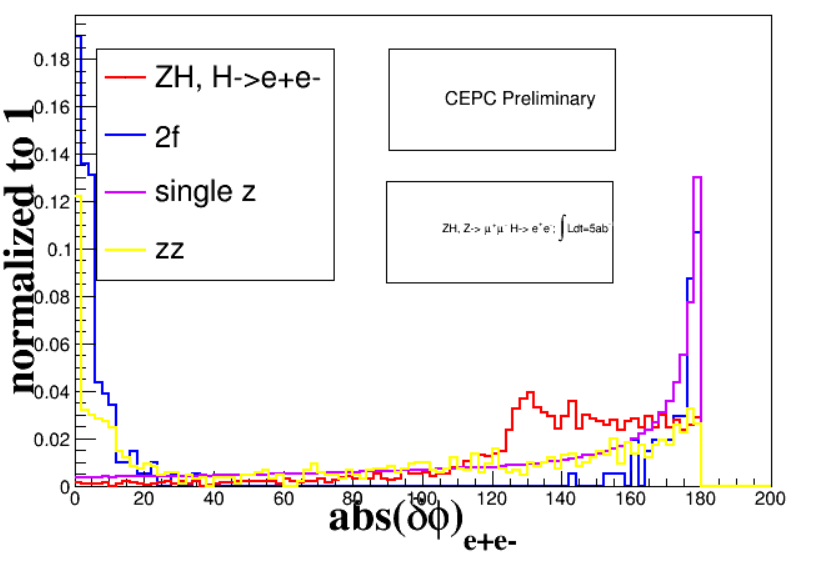 cut chain table
zh->zee
something about upper limit set
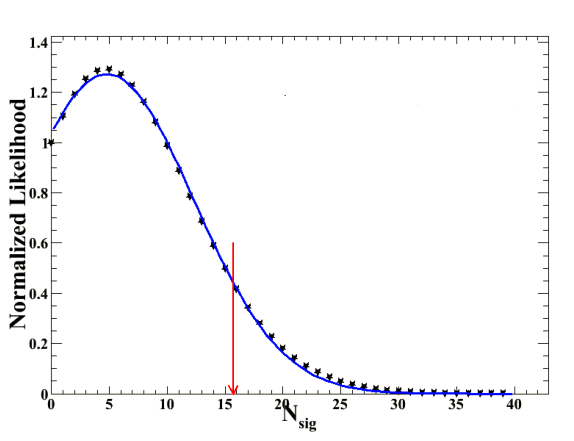 something about upper limit set
For the ZH->Zee inclusive channel
the remain background is 804,
we could fit it and extract the upper limit from the shape
the upper limit is 0.1665‰ at 95% confidence level
For the ZH->mumuee exculsive channel
the remain background is 4
After learning a lot from the WeiHai summer school and I establish the roostats code to calculate the upper limit 
the upper limit is 0.7197‰ at 95% confidence level
95% lower limit and upper limit obtained from roostats on s is : [0.0805, 6.938]
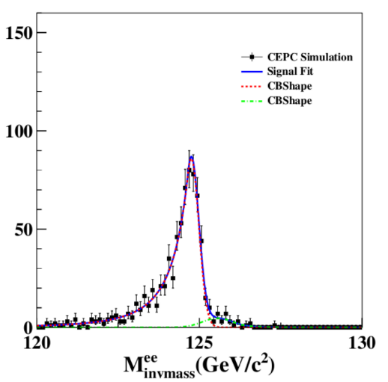 something about upper limit set
I am not quite experienced about the roostats part so there are a lot of code details and parameters to examine and try,but at least the orders of magnitude seems reasonable
I will discuss it with Qiang and Zhenwei soon
To explain the inclusive result is better than the exclusive one: it is because that we obtain the inclusive result through the fit procedure .To some extent,fit procedure is also help us suppress the background furtherly
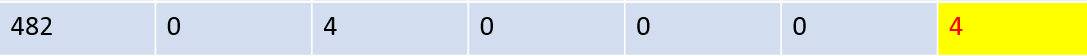 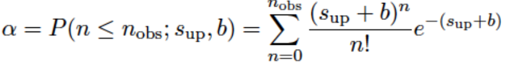 Next step for zh->zee
I will finish the statistical part of the zh->mumuee channel

I will begin other zh->zee exclusive channel ASAP
ZH->Zeμ channel
signal sample:
   ee->zh->zeμ


background sample: 
   fast   simulation
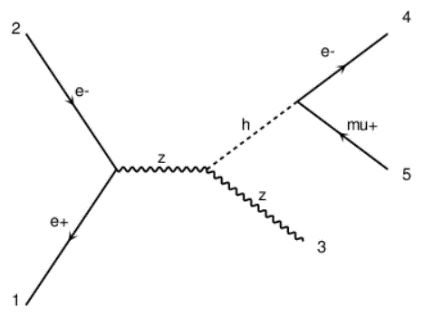 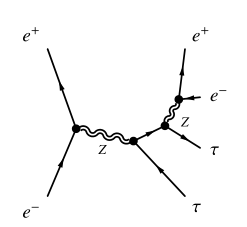 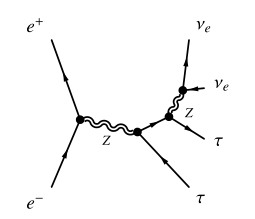 ZH->Zeμ channel(cut chain)
ZH->Zeμ channel  (BR= 0.12‰)
Next step for ZH->Zeμ 

1.Need TMVA method to improve the result
2.Need to do the research on the exclusive  channel
ZH->Zetau channel
signal sample:
ee->zh->zetau
already have reasonable analysis code
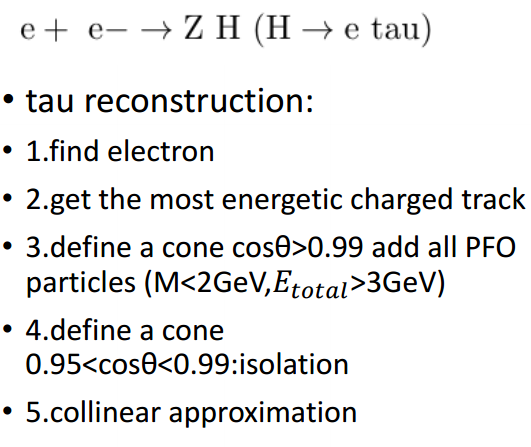 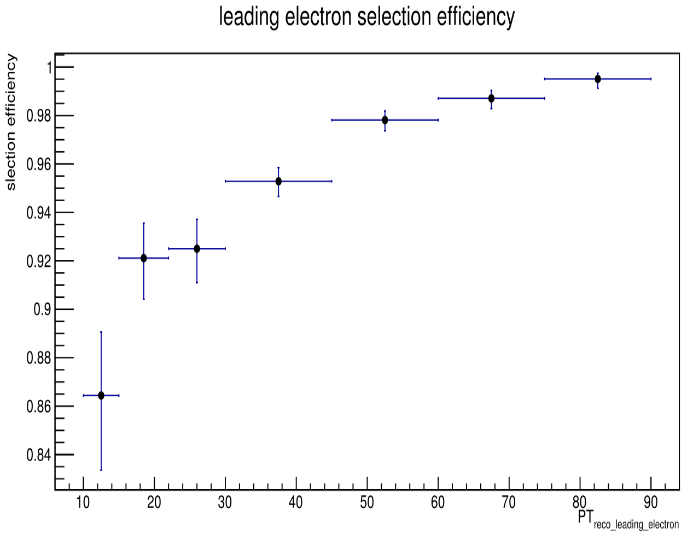 background
Next step for ZH->Zetau
1.run the background sample for the ZH->Zetau
2.give the relevant statistical result
deno:input events
numr:DR_reco_mc<0.1
Invmass of zh->mumuetau on reco level